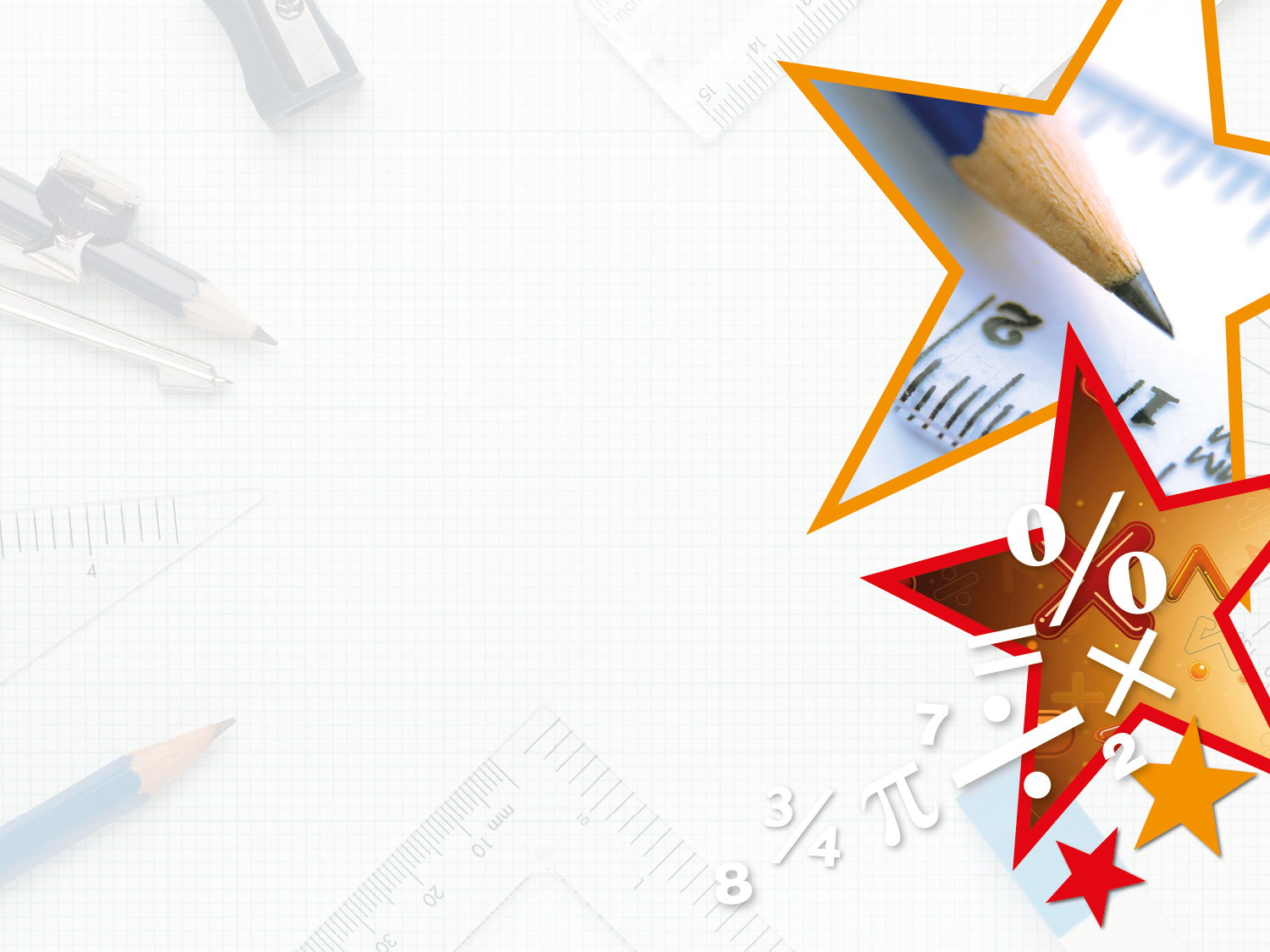 Year 6 – Spring Block 3 – Algebra



Step 9: Find Pairs of Values  1
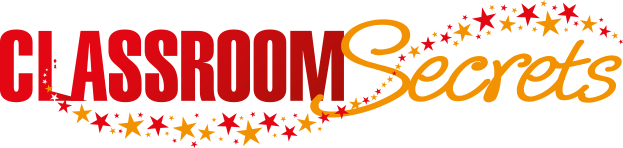 © Classroom Secrets Limited 2019
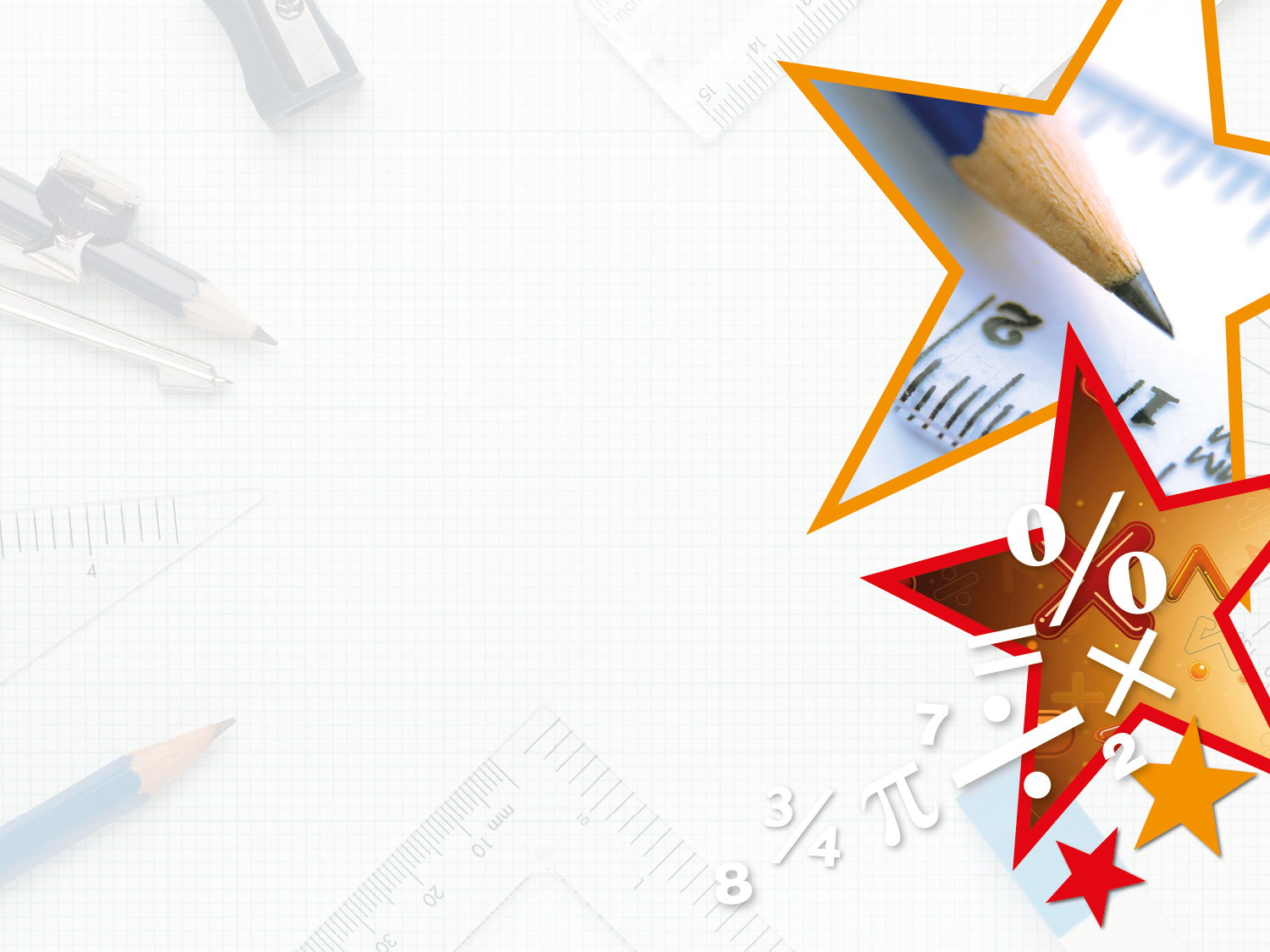 Introduction

 If a = 4, find two possibilities for b if the answer 
is greater than 10 and less than 20.
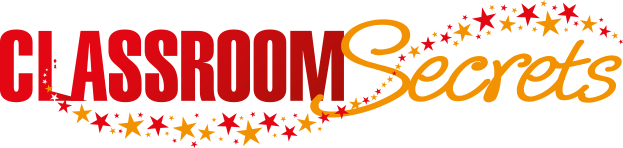 © Classroom Secrets Limited 2019
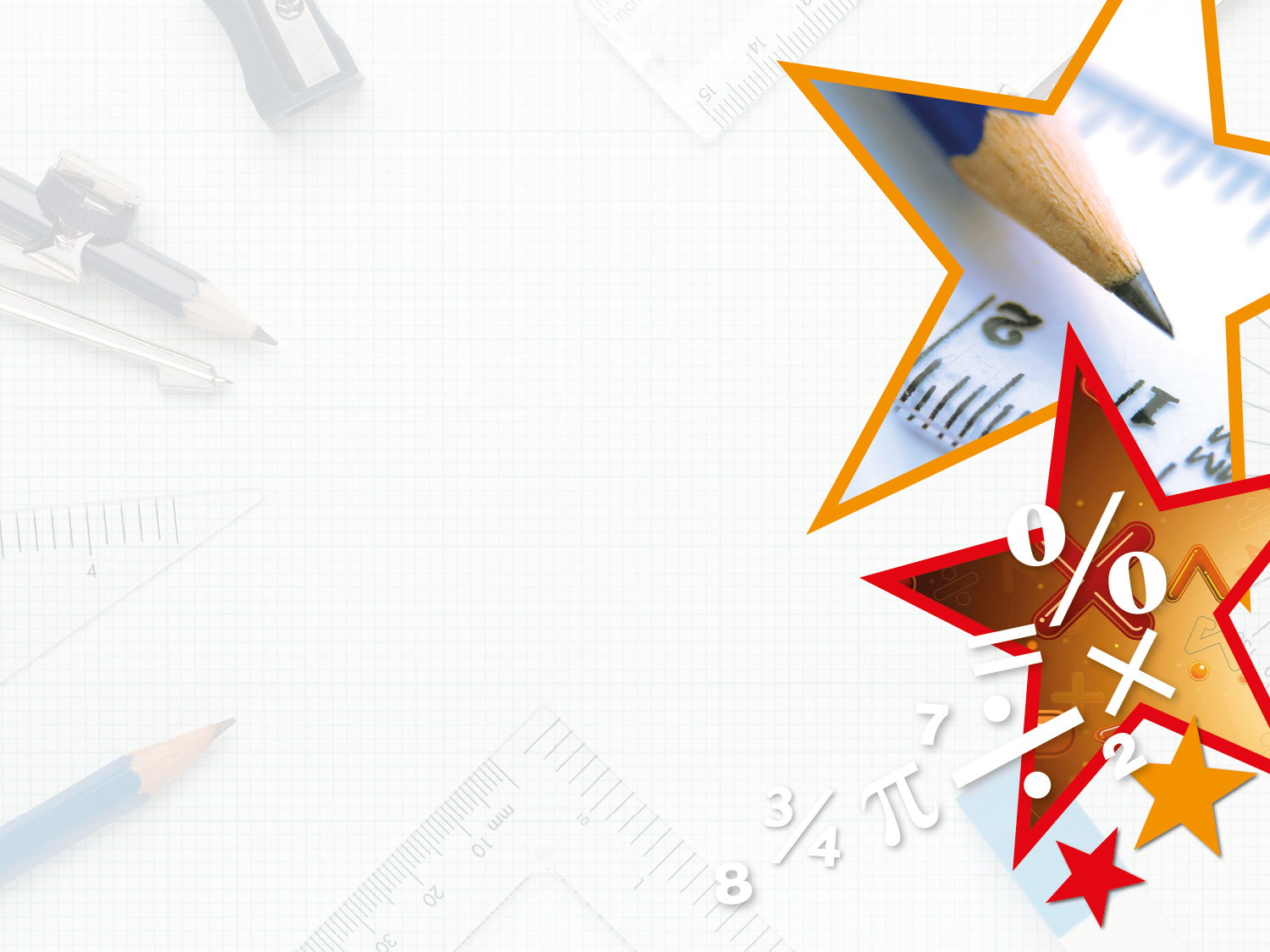 Introduction

 If a = 4, find two possibilities for b if the answer 
is greater than 10 and less than 20.
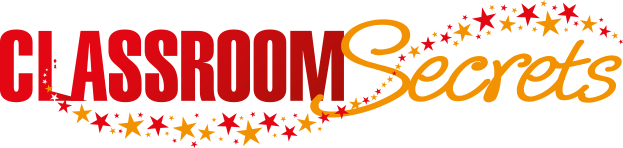 © Classroom Secrets Limited 2019
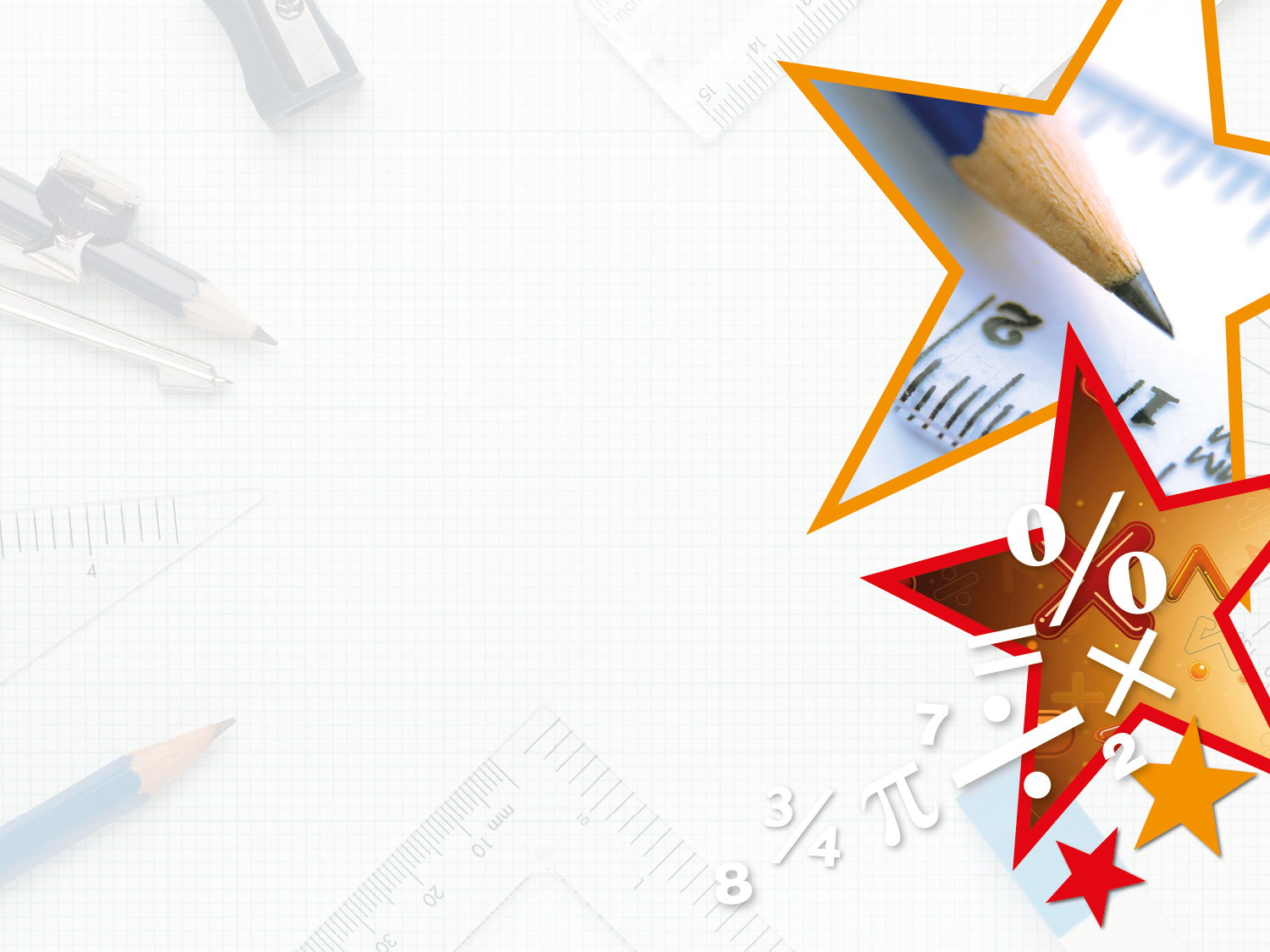 Varied Fluency 1

Match the pairs of numbers to the equations.
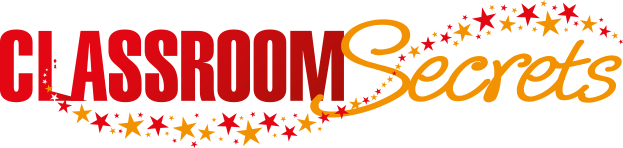 © Classroom Secrets Limited 2019
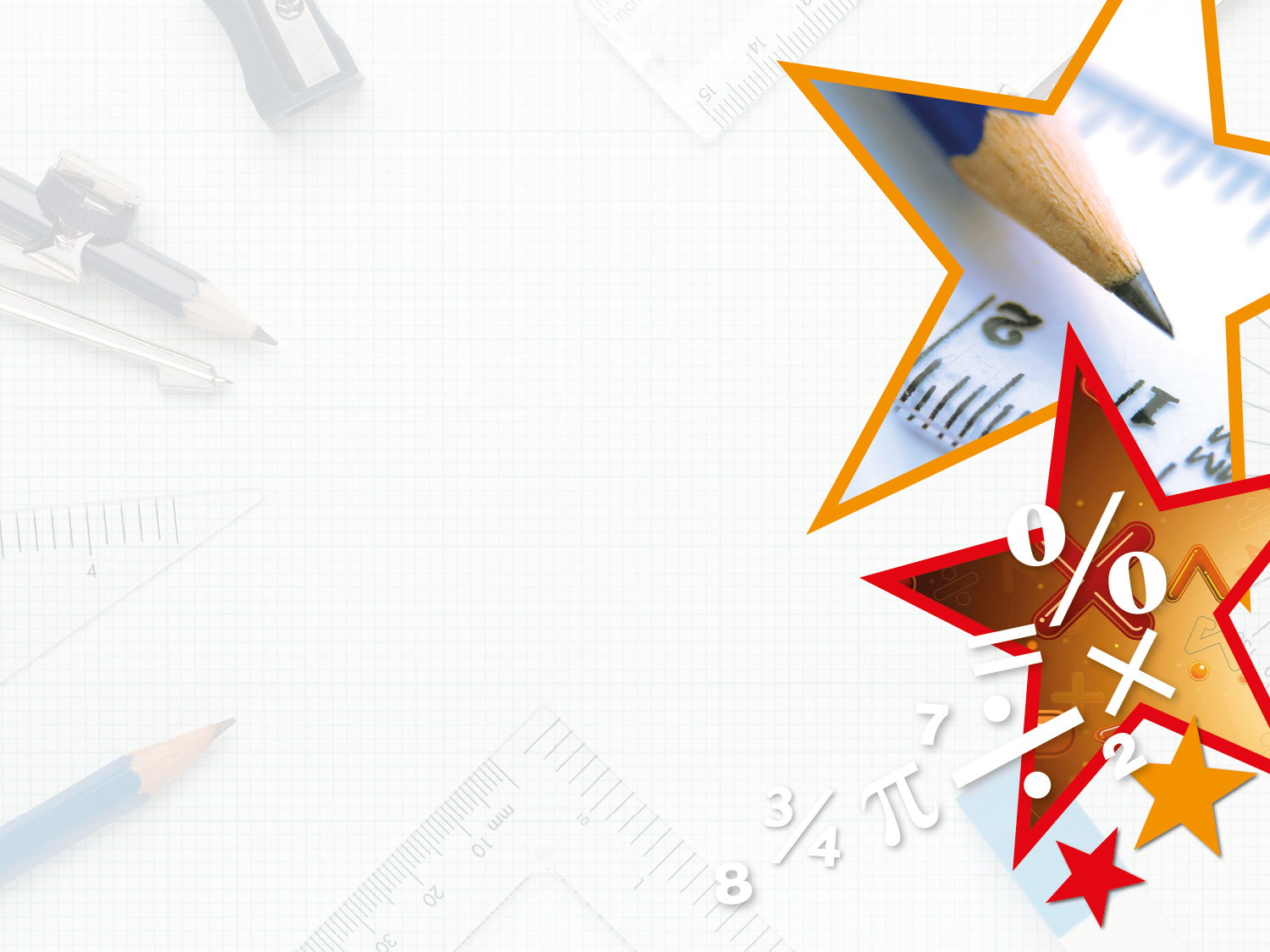 Varied Fluency 1

Match the pairs of numbers to the equations.
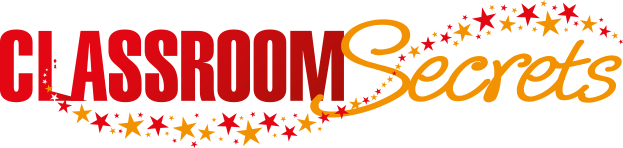 © Classroom Secrets Limited 2019
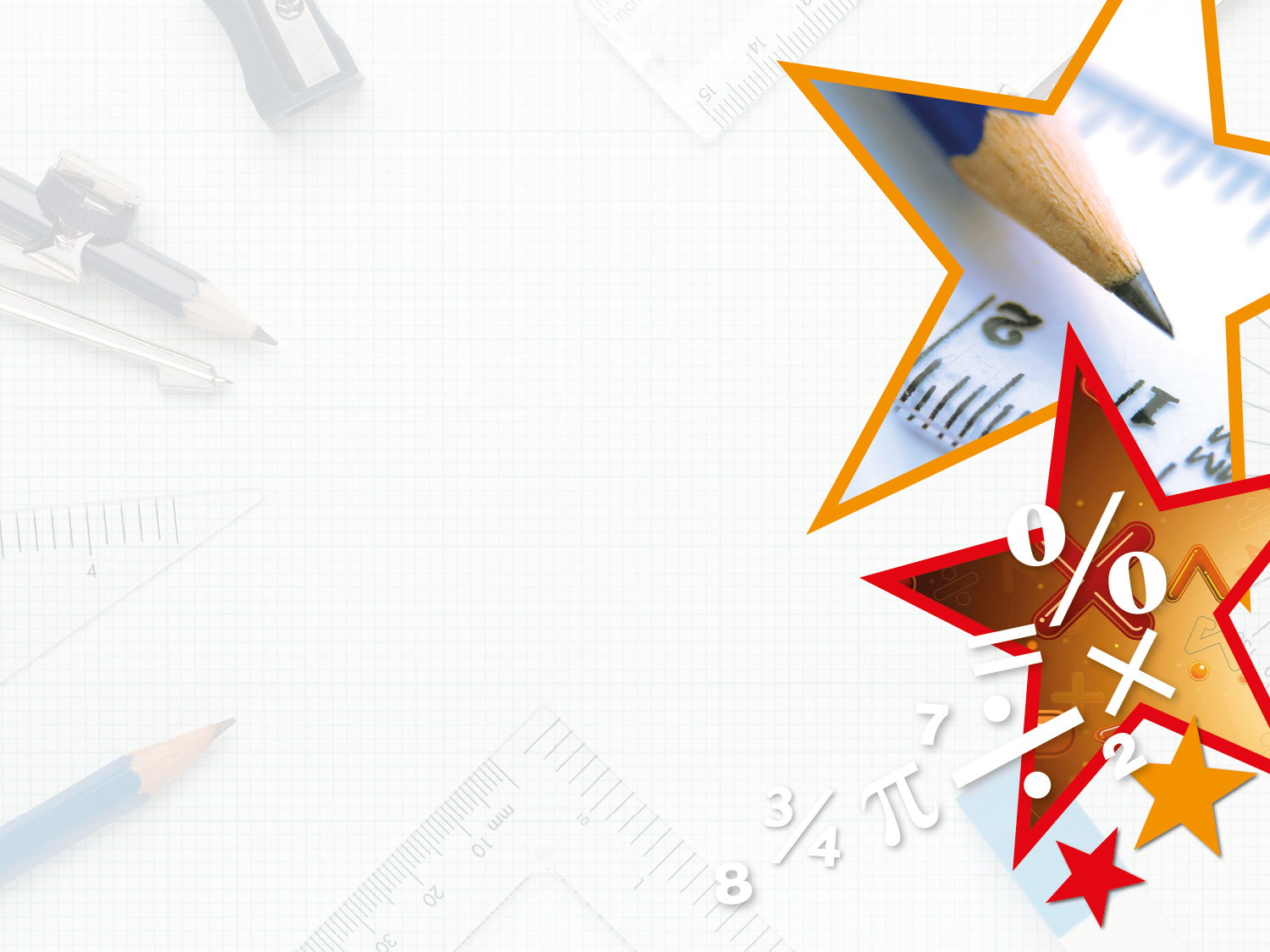 Varied Fluency 2

Which set of values is the odd one out?
r = 6s = 6
r = 2s = 16
r = 4s = 8
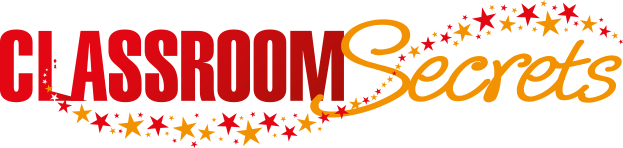 © Classroom Secrets Limited 2019
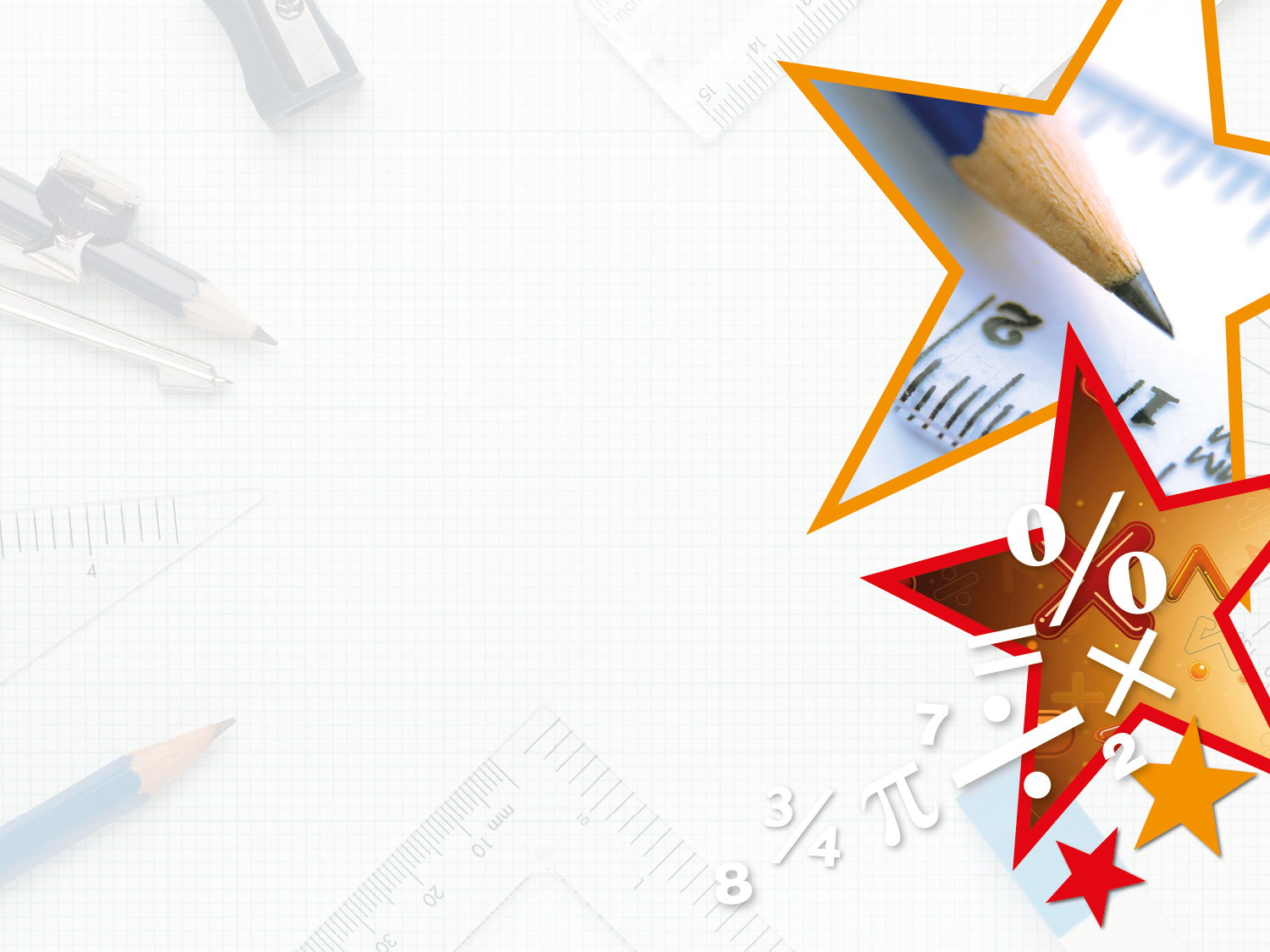 Varied Fluency 2

Which set of values is the odd one out?
r = 6s = 6
r = 2s = 16
r = 4s = 8
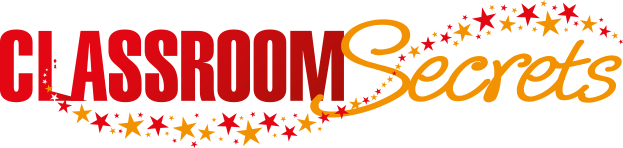 © Classroom Secrets Limited 2019
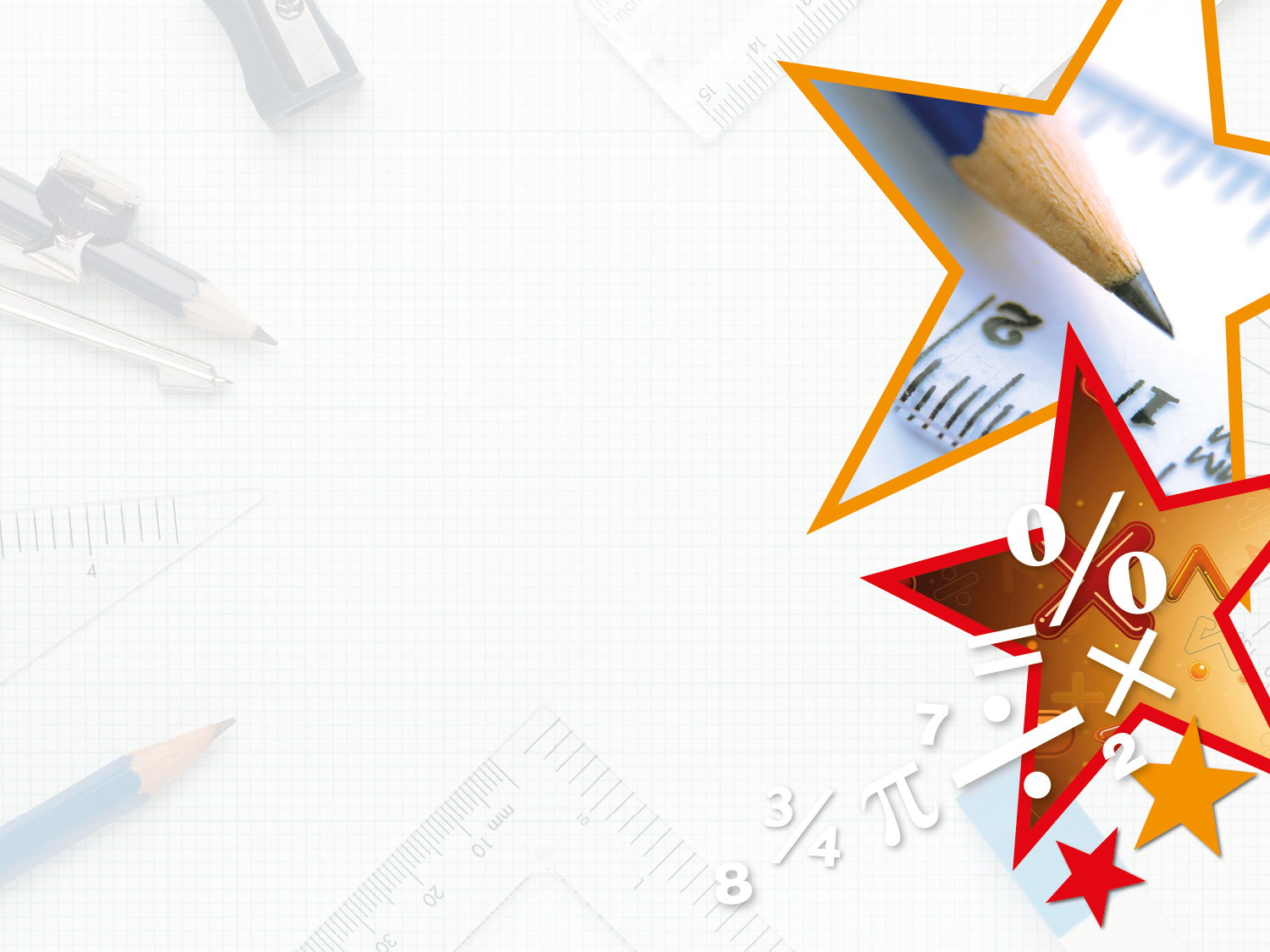 Varied Fluency 3

Which of the options satisfy the equation?
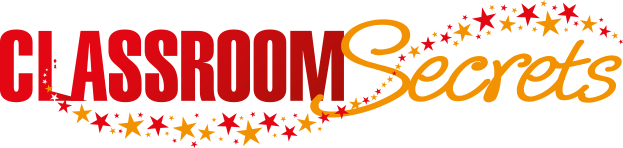 © Classroom Secrets Limited 2019
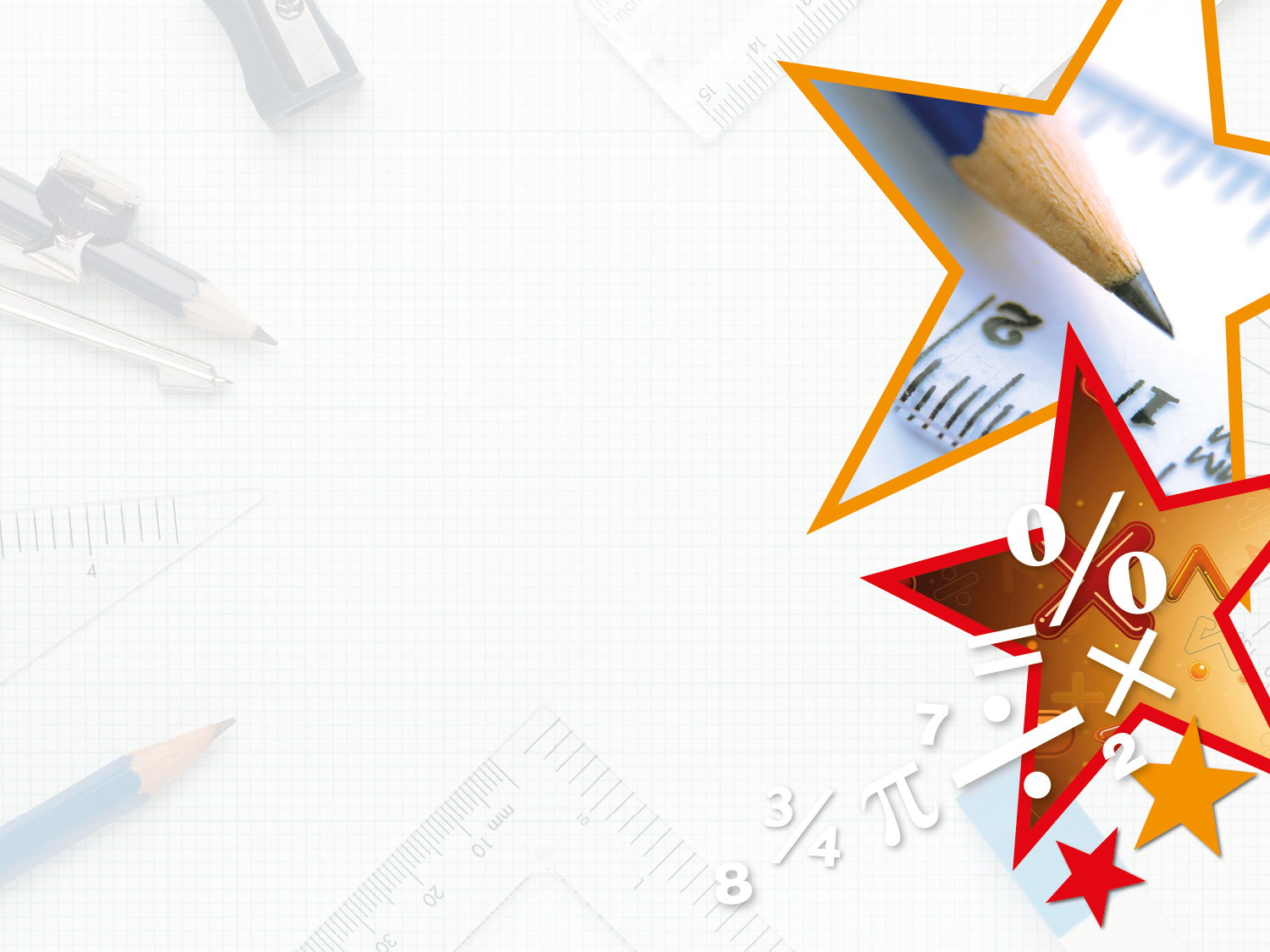 Varied Fluency 3

Which of the options satisfy the equation?
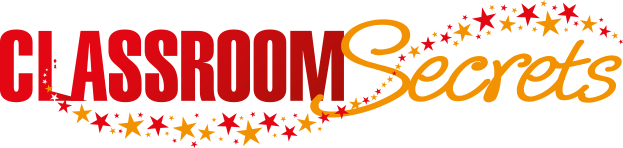 © Classroom Secrets Limited 2019
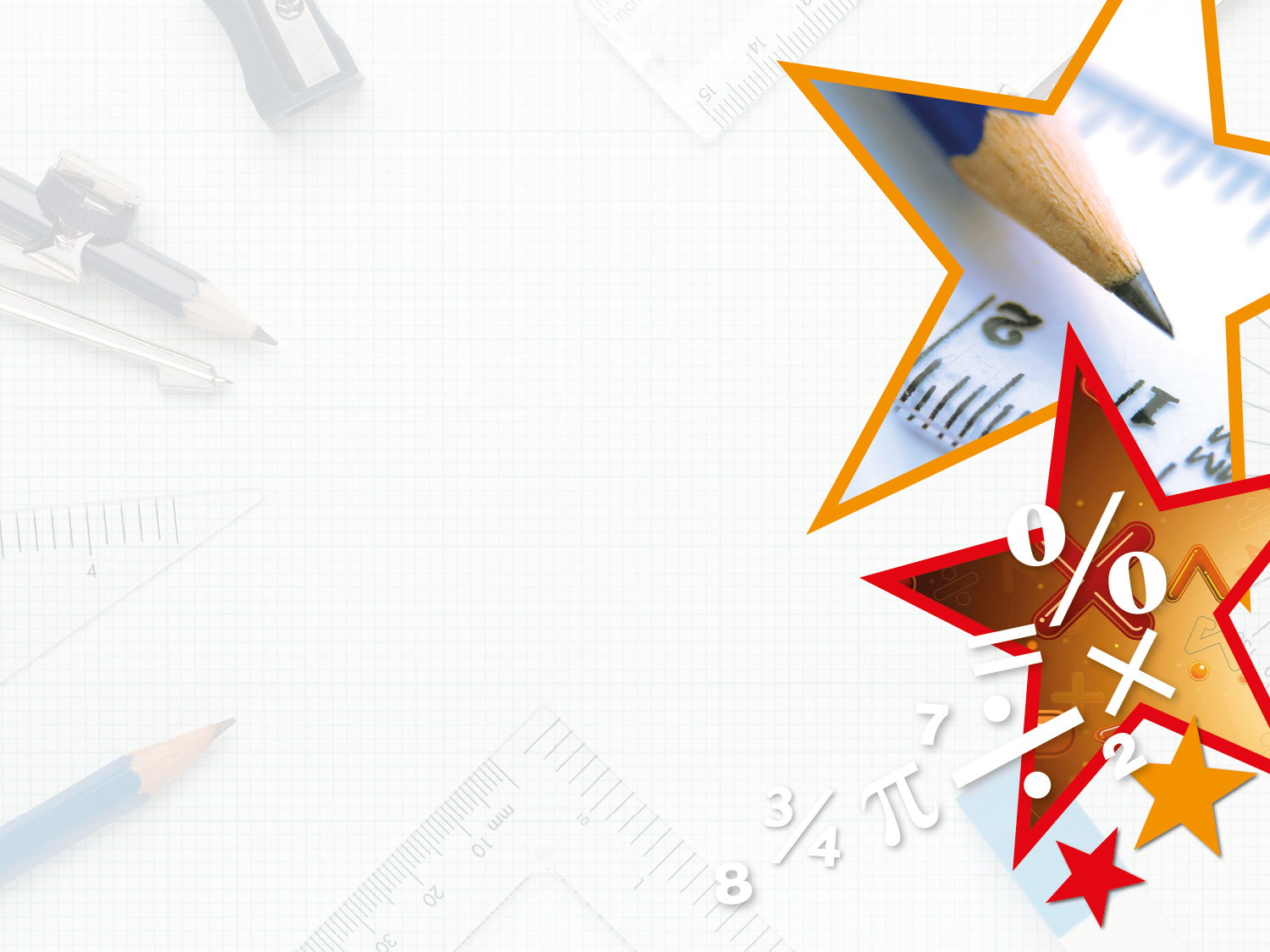 Varied Fluency 4

Imra can only find 1 pair of integer values for x and y. 
How many more are there?
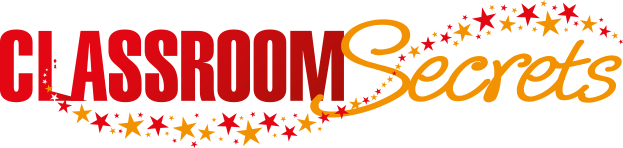 © Classroom Secrets Limited 2019
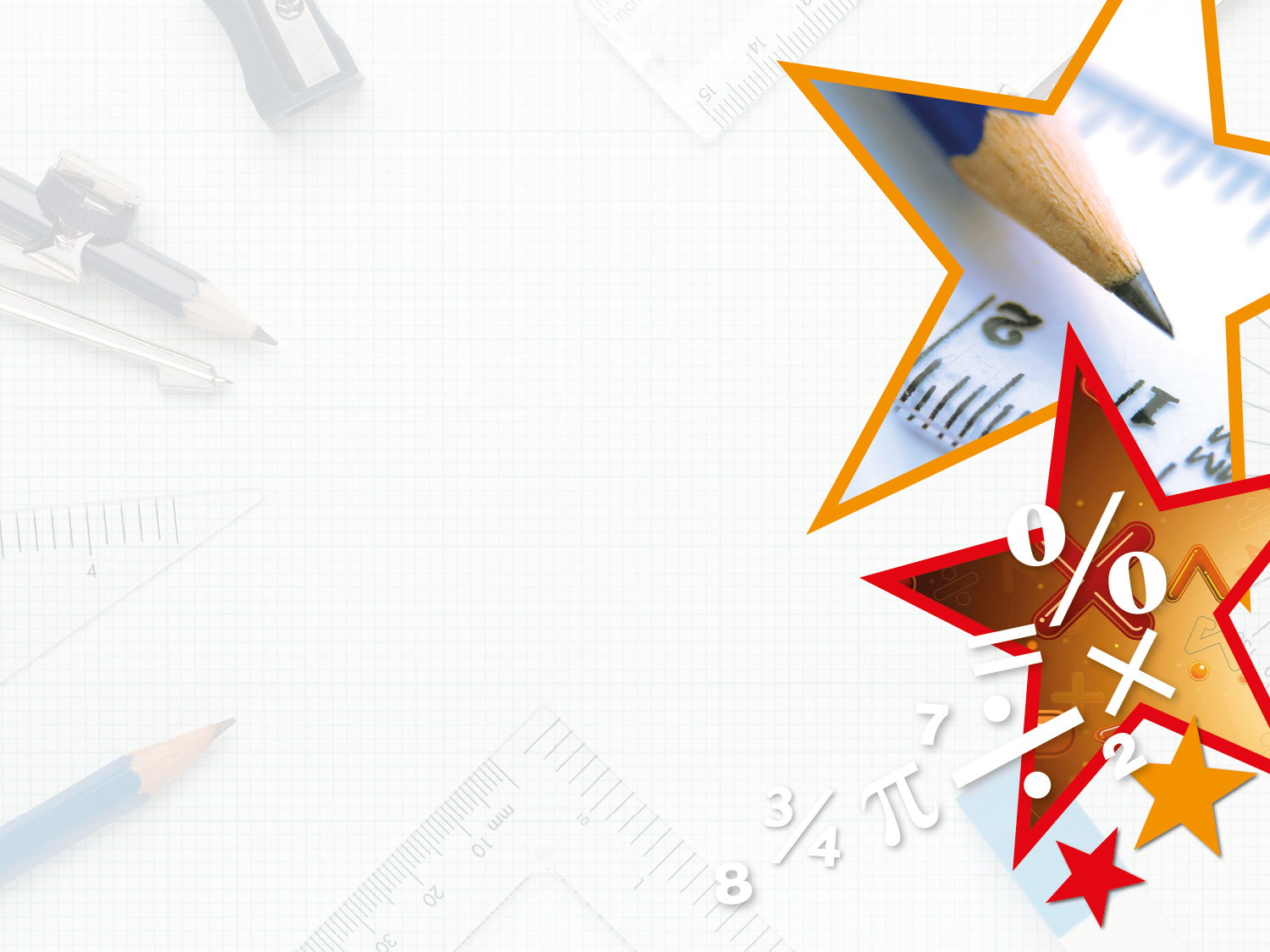 Varied Fluency 4

Imra can only find 1 pair of integer values for x and y. 
How many more are there?










1 more:

1 x 9 = 9
9 x 1 = 9
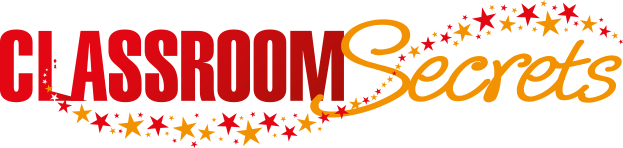 © Classroom Secrets Limited 2019
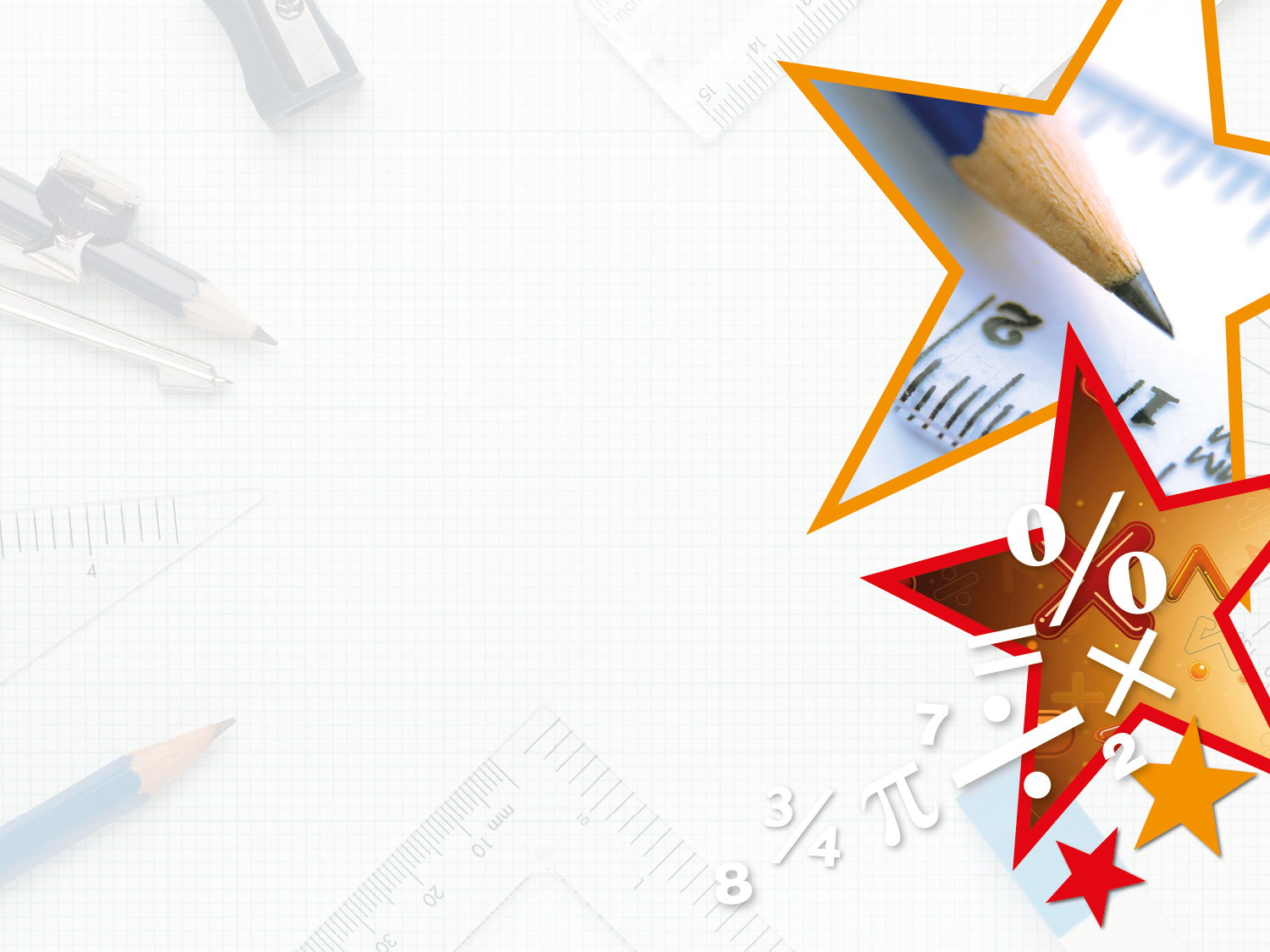 Reasoning 1

Francesca writes the following equation:





For one of the possible pairs, she has written:

a = 46 and b = 11


Is she correct? Explain your answer.
a ÷ b = 4
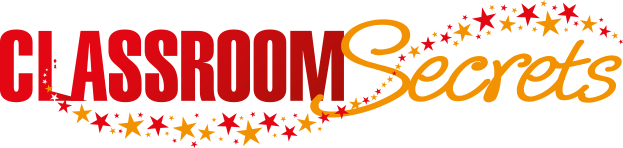 © Classroom Secrets Limited 2019
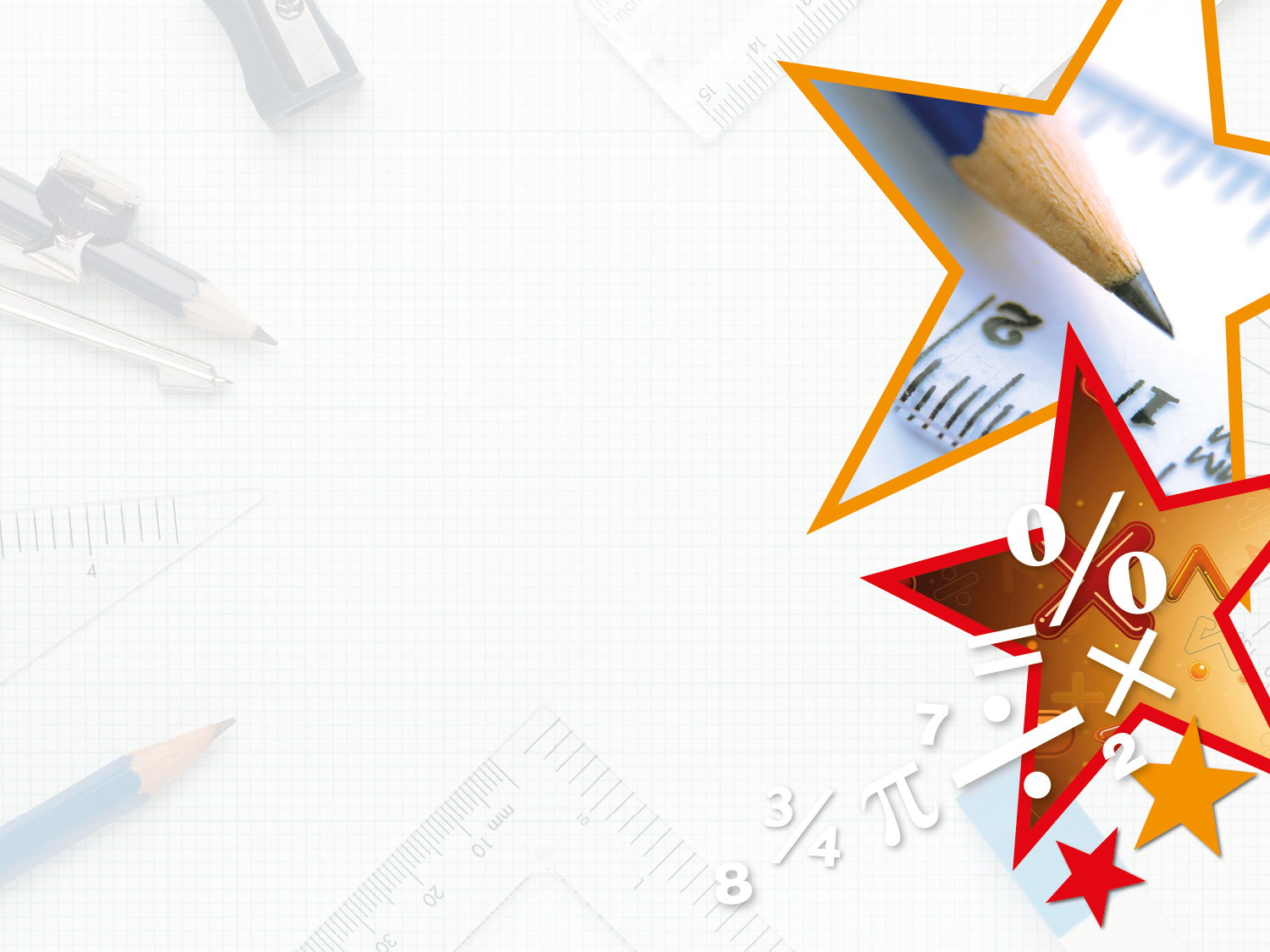 Reasoning 1

Francesca writes the following equation:





For one of the possible pairs, she has written:

a = 46 and b = 11


Is she correct? Explain your answer.

She is not correct because…
a ÷ b = 4
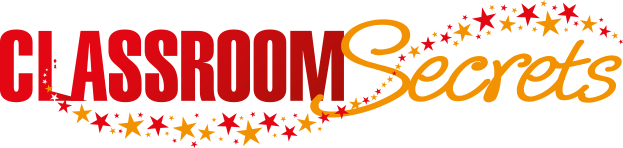 © Classroom Secrets Limited 2019
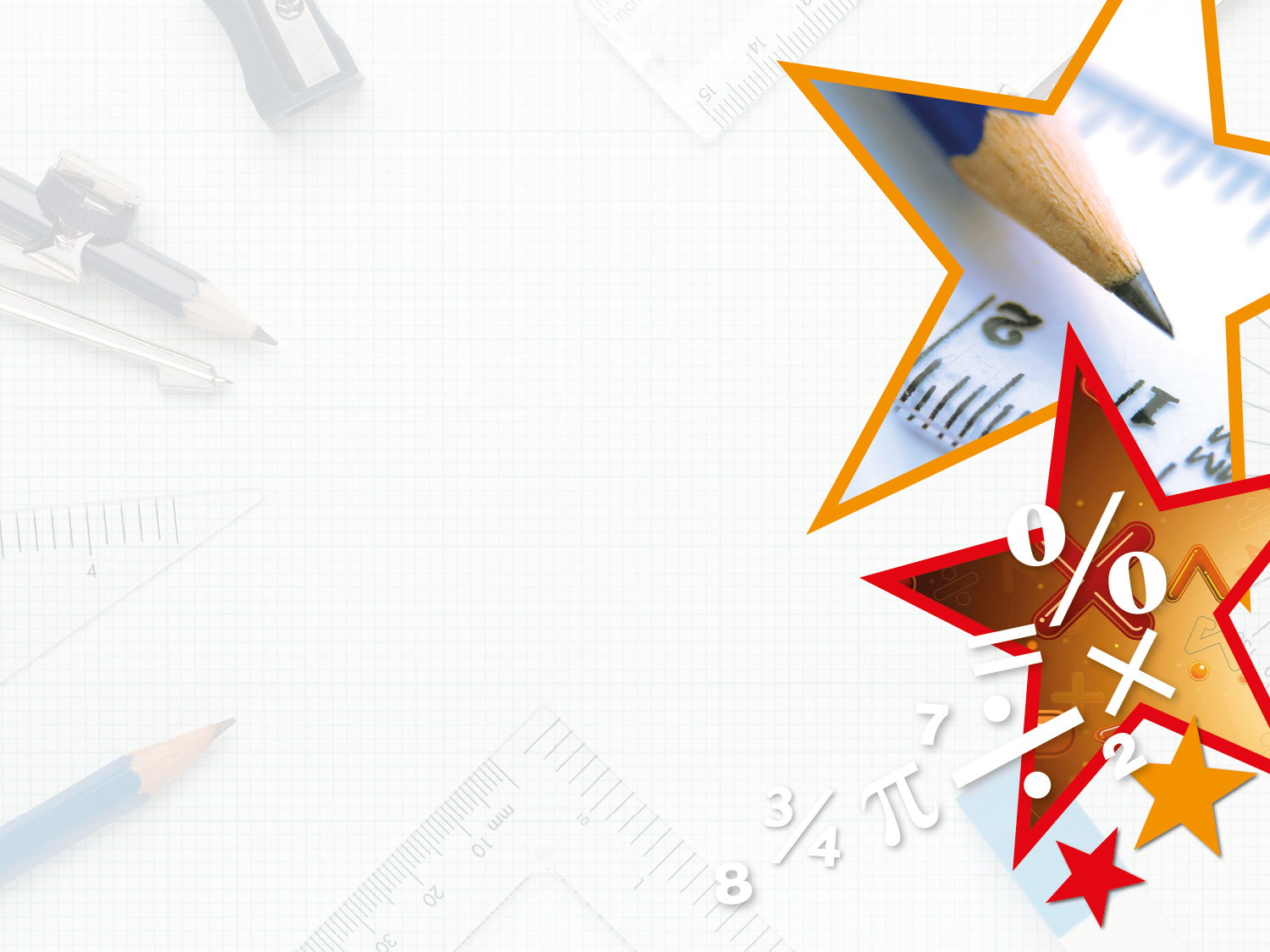 Reasoning 1

Francesca writes the following equation:





For one of the possible pairs, she has written:

a = 46 and b = 11


Is she correct? Explain your answer.

She is not correct because 46 cannot be divided by 11 to get an answer of 4.
a ÷ b = 4
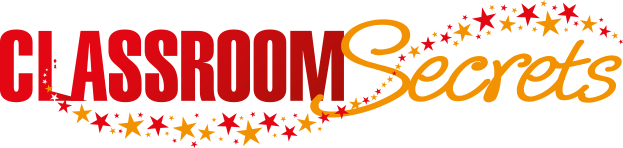 © Classroom Secrets Limited 2019